Applying for research equipment
TechNet presentation, 31 Oct ‘23.
Charlotte Holdsworth and Chrissy Sammut (Research, Partnerships and Innovation)
The Research Capital team
Who we are 
Where we are based
What do we do (‘larger’ research capital requests)
Research capital pipeline - ‘a wish list’
Internal sifts
Research capital governance (CRAG)
Allocations of quick spend/QR
Advisory groups (e.g. TEAG)
‹#›
Today’s presentation: Preparing an application
Step 1: Identify the need 
Step 2: Check / update the pipeline 
Step 3: Identify a funding opportunity
Step 4: Apply to the internal sift (if applicable)
Step 5: Obtain department / faculty approval
Step 6: Complete research capital governance prior to submission
Step 7: Write your application
TOP TIP: Plan well in advance!
‹#›
Step 1: Identify the need
What do you need
New technology
Replacement (think a couple of years ahead!)
Added capability 
Discuss idea with peers / DTM / facility manager
Have a think about what capability you need
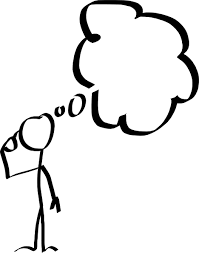 ‹#›
Background: The research capital pipeline
Launched July ‘23
Identifies research equipment needs across TUoS so requests can be strategically aligned to available funding opportunities
More proactive, planned approach to funding research equipment
Individuals can add research equipment requests (£10k+) by completing a Google form.
The pipeline (Google sheet) is visible to all to view (within TUoS).
‹#›
Step 2: Check / update the pipeline
Check the pipeline to see if anyone has identified the need.
If already on pipeline, consider contacting the lead contact.
Complete the Google form (N.B. Faculty will be notified)
Equipment make and model
Costs
Contact manufacturer: Quote including service contracts,  technical specifications, demo?
Ancillary items
Installation considerations
size, weight, power, air-con, gas supply, vibration etc
Proposed location
‹#›
Step 3: Identify a funding opportunity
External opportunities
BBSRC ALERT (Oct)
£200k-£1.5M
MRC mid range (Oct)
£100k-£800k
EPSRC strategic infrastructure (Twice a year)
 £400,000+
Internal funding
‹#›
Funding opportunities: What to consider
Funder remit
Check whether equipment type and price are eligible
Institutional support
Check eligible costs 
Installation 
Service contract / maintenance
Staff 
What isn’t covered? E.g. estates works, disposal costs
‹#›
Eligibility for funding: Funder examples (1)
E.g. BBSRC ALERT 23 state: 
Building on the Technician Commitment UKRI Action Plan and the UKRI people and teams action plan, we particularly encourage applications from research technical professionals as either project leads or project co-leads.
All project leads and project co-leads must meet the eligibility criteria.
‹#›
Eligibility for funding: Funder examples (2)
EPSRC strategic infrastructure: A research technical professional can apply as a project lead or project co-lead, provided that:
your appointment is resourced from the central funds of their institution at the time of application
your level of responsibilities and duties is appropriate to a person with substantial research experience
your contract extends beyond the duration of the project
MRC mid range: Building on the Technician Commitment UKRI Action Plan, we particularly encourage applications from research technical professionals as either project lead or project co-lead.
‹#›
Step 4: Internal sifts
MRC mid range, BBSRC ALERT and EPSRC strategic infrastructure all require an internal sift (institutional cap for MRC).  
Jan/Feb ‘24
Internal research capital panel internally assesses applications. 
Successful applicants (subject to CRAG and ECSG approval if required) will be able to submit a full application to the funder.
‹#›
Step 4: Internal sifts - why?
Funders increasingly ask us to triage applications.
Really appreciated even if not mandatory
Allows research teams sufficient time to identify research capital needs and complete the application form. 
Ensures that applications clearly fit the funder remits.
Prevents duplication of capability.
Allows time to assess and mitigate risks, avoiding summer and last minute rush when calls announced
‹#›
Internal sift: Questions
What, why, where 
Upfront costs and lead times
Management and support of the equipment
User base and access
Long term sustainability
‹#›
Step 5: Obtain department and faculty approval
Specifically for the equipment request:
Embedded with the internal sift process
Often required even if there isn’t an internal sift
E.g. For FoS, see intranet
‹#›
Step 6: Research capital governance
All full-stage research applications that request research capital with a value to purchase and install of £350k and over must undergo governance, and obtain approval from the Capital Research Assets Group (CRAG) prior to submission.
refers to the sum of the equipment request, rather than one item.
includes VAT and installation costs, but doesn’t include service contracts.
Requires completion of a bid assessment form
Please allow enough time!
https://staff.sheffield.ac.uk/rpi/research/capital
‹#›
Why?
The process aims to:
Speed up the time from notification of award to installation for research capital projects.
Connect project teams to professional services support staff at an early stage.
Minimise risks associated with research applications requesting equipment, both to the project team and the institution.
Minimise problems post-award
‹#›
Step 7: Writing the application
Engage with research hubs early on
Attend information sessions if available (internal, webinars)
Take a look at successful bids
Consider the assessment criteria (next page)
Lay explanation of the request is very important
Explain the equipment need AND the scientific justification
Build in time for peer / lay review
‹#›
Assessment criteria
Impact of the investment
 Scientific quality and strategic relevance
Arrangements for the management and support of the equipment
Managing access to the equipment** and prioritisation of its use
Provision for development
Contribution the investment will make to the physical research infrastructure
Capability to deliver
Value for money
Environmental sustainability**
Ethical and societal issues
‹#›
Panel feedback examples
Highlight immediate need and range of future projects
Identify users (internal and external)
Emphasise experience of managing equipment
Include detailed plan for technical staff development
Ensure clear strategic vision outlined in LoS
Present preliminary data to demonstrate the capability of the equipment
Business plan for facility to ensure sustainability
‹#›
Summary: How our team can help
Support of ‘larger’ (>£350K) research capital requests
Pipeline (N.B. research hubs should be first port of call)
Identification of funding opportunities
Internal sifts
Information sessions for select funding opportunities
Research capital governance
Sharing successful bids
Lay review (if time allows)
‹#›
Thank you
‹#›